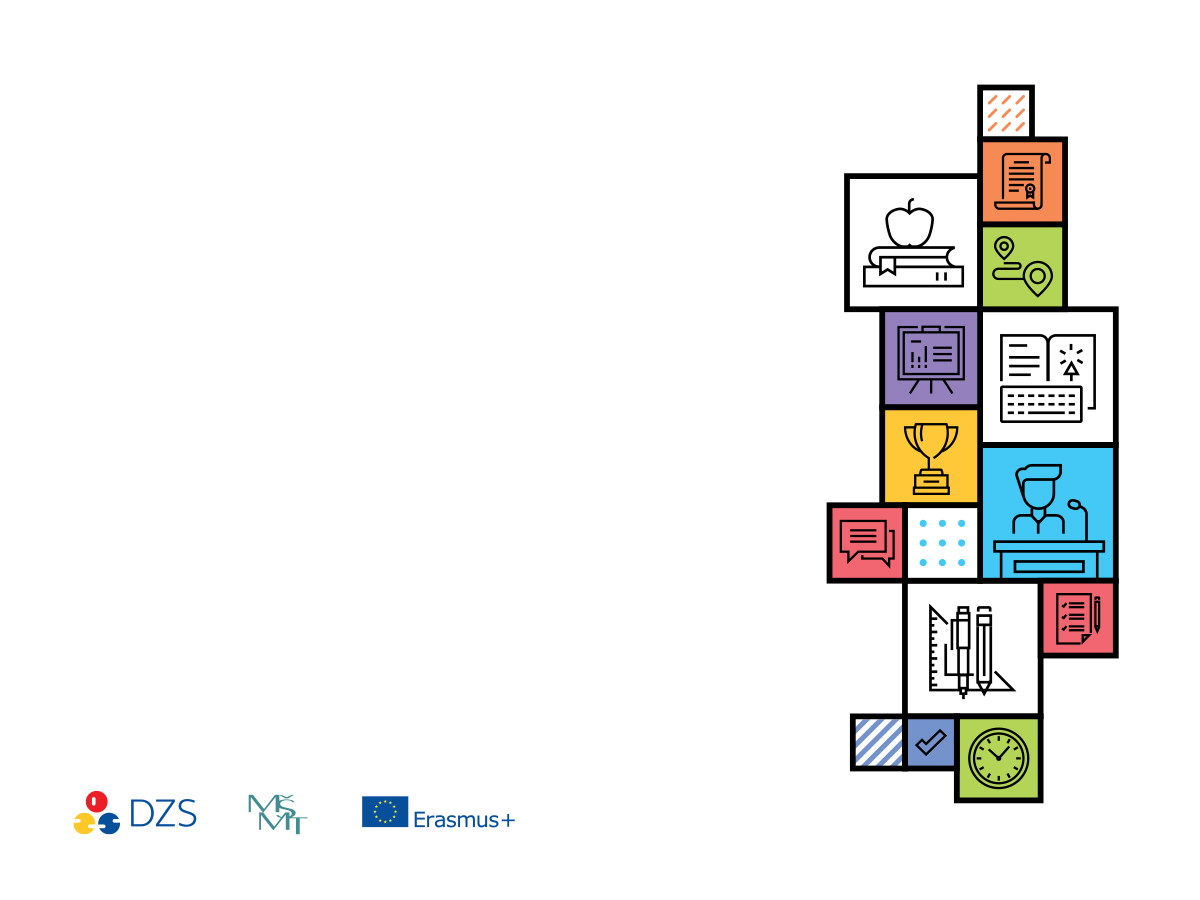 ERASMUS + 2014-20202021-2027OBECNÉ INFORMACEerasmus+ ŠKOLNÍ Vzdělávánímobility osob (KA1)PROJEKTY SPOLUPRÁCE (KA2)dle informací DZS ČR zpracovala  Ing. Helena Jedličková, Ph.DKOORDINÁTORKA PROJEKTŮ ERASMUS + ZŠ Arménská Brno CZ
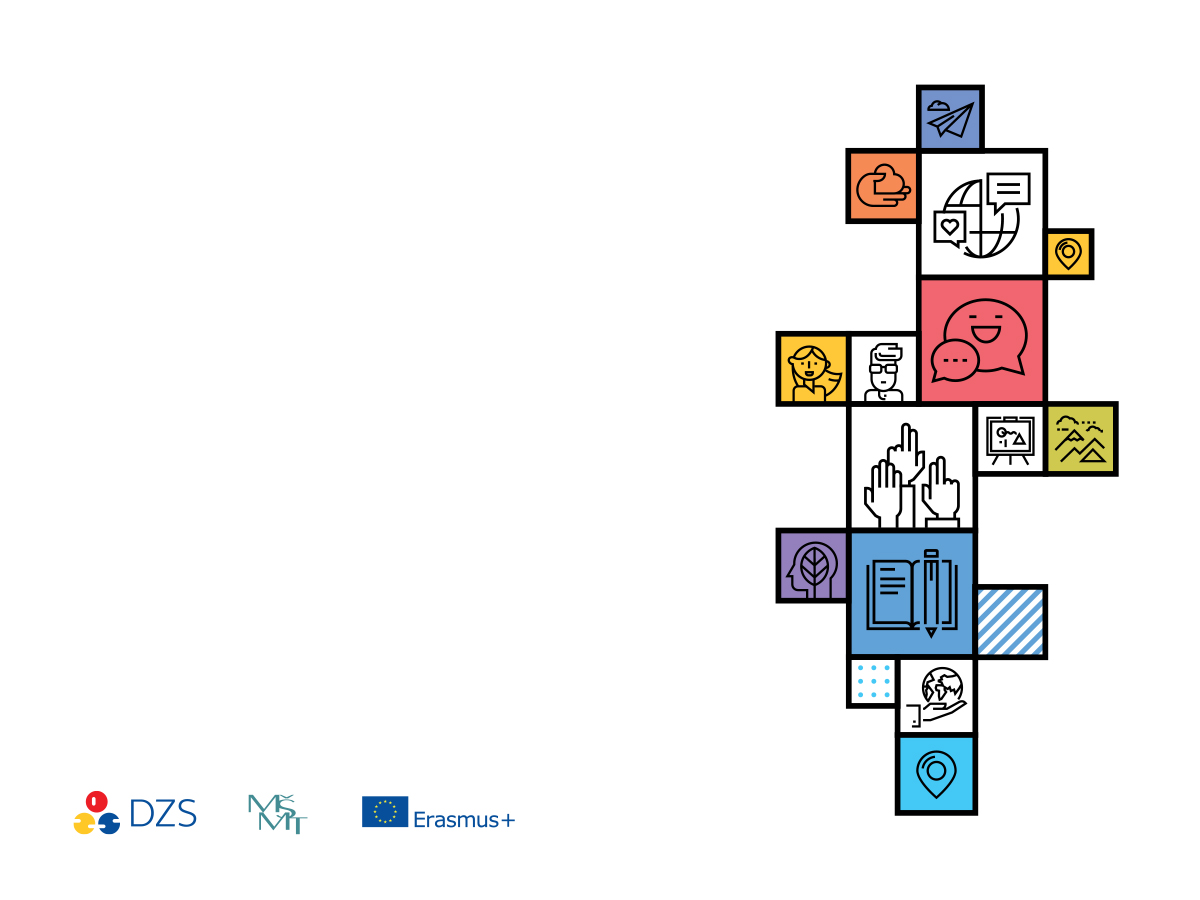 Program Erasmus+
programové období: 2014 –2020, 2021-2027
program pro vzdělávání, odbornou přípravu, mládež a sport
navazuje na úspěchy programů: Program celoživotního učení, Mládež v akci, Erasmus Mundus, Tempus a další iniciativy Evropské komise
program podporuje mezinárodní mobility a spolupráci, inovační procesy a dobrou praxi, politiku a reformy na všech úrovních a formách vzdělávání
cílové skupiny programu:  pracovníci v oblasti vzdělávání, vedoucí pracovníci, ředitelé, úředníci, učitelé, poradci, studenti, žáci, děti v předškolním vzdělávání, mladí lidé a pracovníci s mládeží v mimoškolním vzdělávání
Aktivity programu
KA1
(Klíčová akce1)
PROJEKTY MOBILIT
KA2
(Klíčová akce2)
PROJEKTY SPOLUPRÁCE
KA3
(Klíčová akce 3)
PODPORA POLITICKÝCH REFOREM
Jean Monnet
Sport
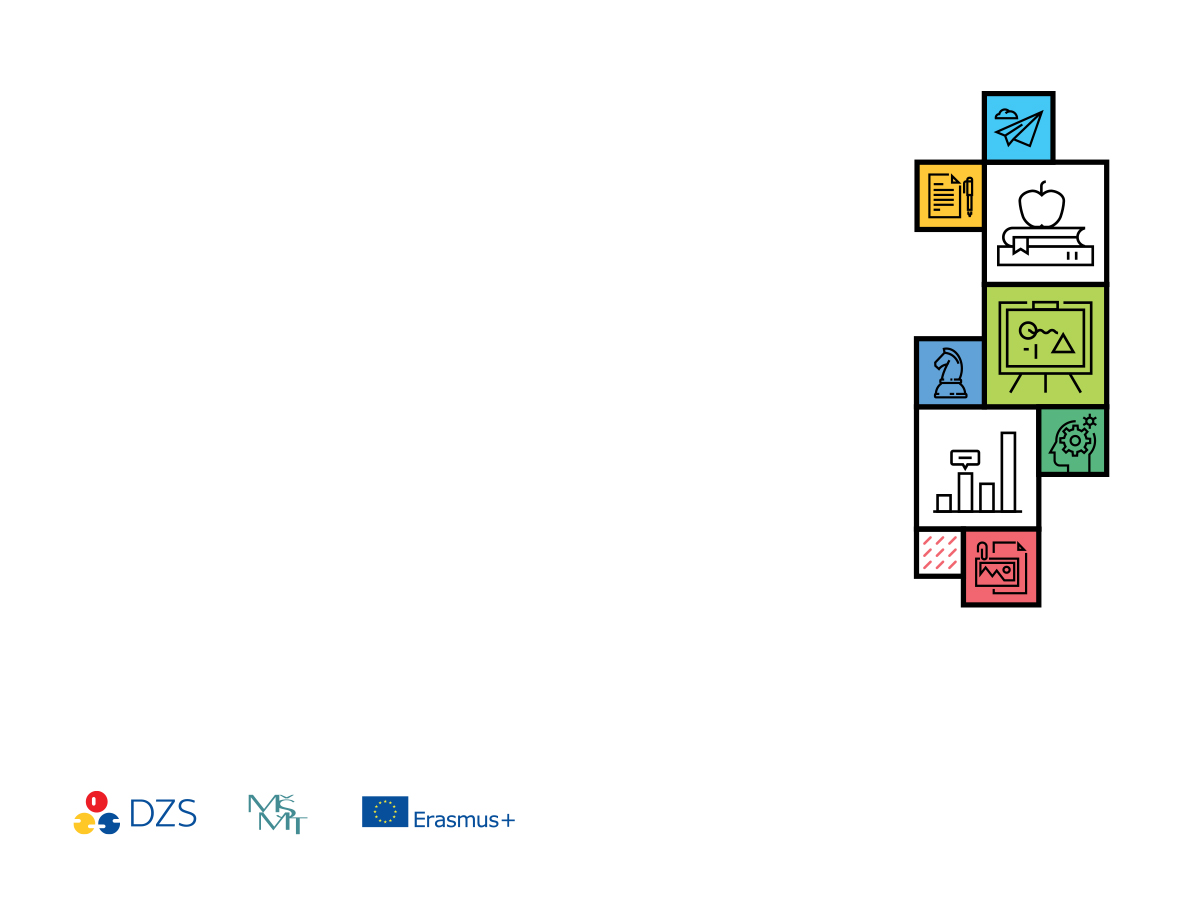 SEKTORY PROGRAMU ERASMUS+:
Školní vzdělávání (Comenius)	
	→ Erasmus+ školní vzdělávání 
Vysokoškolské vzdělávání (Erasmus)
	→ Erasmus+ vysokoškolské vzdělávání
Odborné vzdělávání (Leonardo da Vinci)
	→ Erasmus+ odborné vzdělávání a příprava
Vzdělávání dospělých (Grundtvig) 		
	→ Erasmus+ vzdělávání dospělých
Mimoškolní vzdělávání mládeže (Mládež v akci)
 	→ Erasmus+ mládež

Pozn. V rámci klíčové akce 2 (strategická partnerství) lze předložit žádost zaměřenou
i na více sektorů = předkládá se v sektoru, na který má projekt největší dopad.
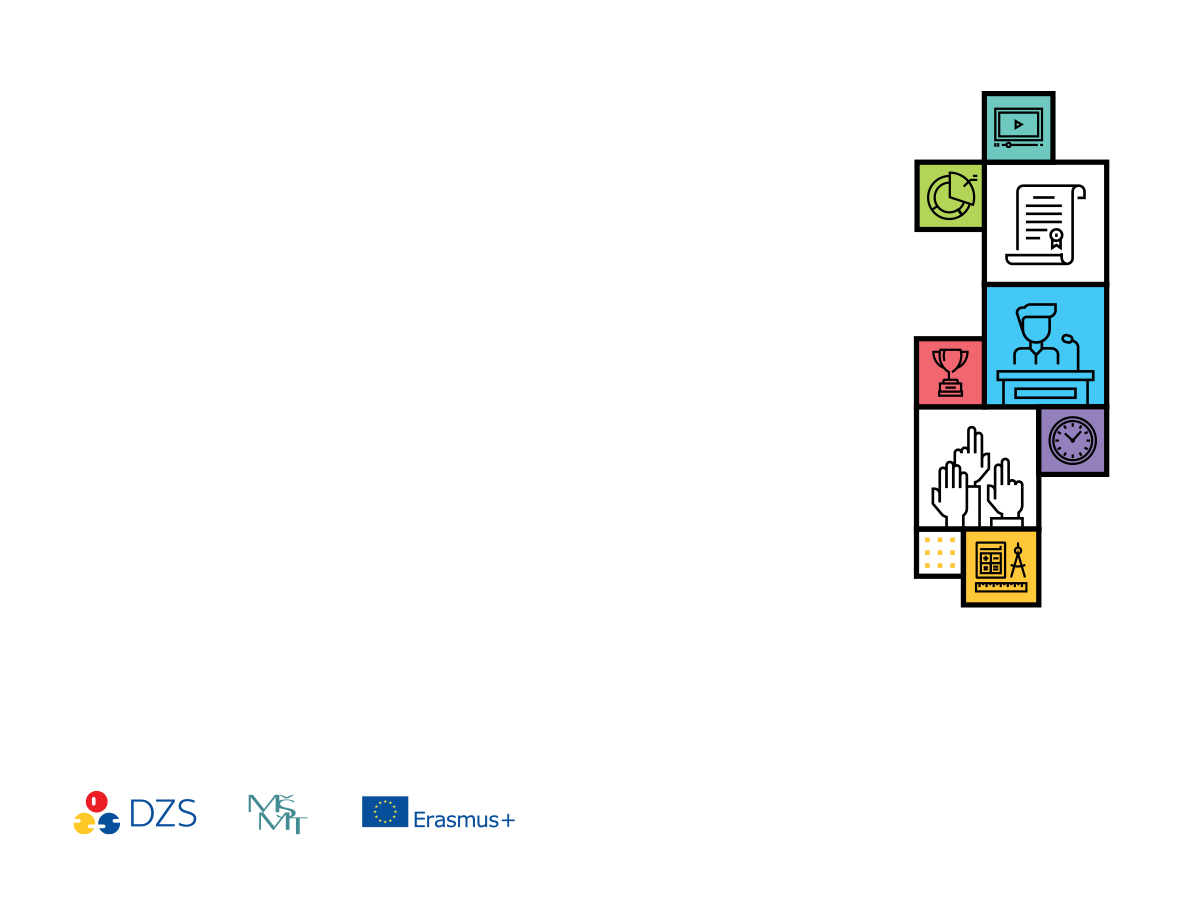 Země zapojené do programu Erasmus+
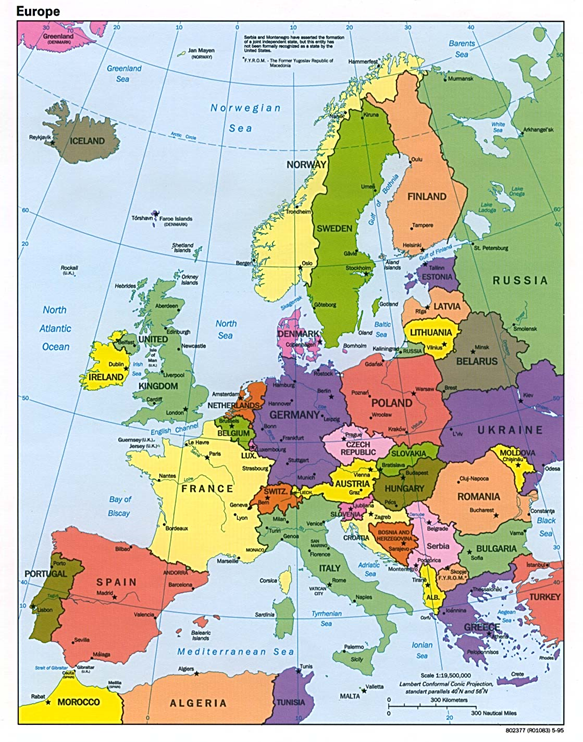 Programové země – 28 členských států EU + Norsko, Lichtenštejnsko, Island, Turecko, Makedonie (zapojení Velké Británie v rámci Výzvy 2020 je beze změn)

Partnerské země (třetí země*) – jen pro některé aktivity

*Účast zemí mimo EU je podmíněna podpisem dohody mezi EK a příslušnými orgány každé z těchto zemí.
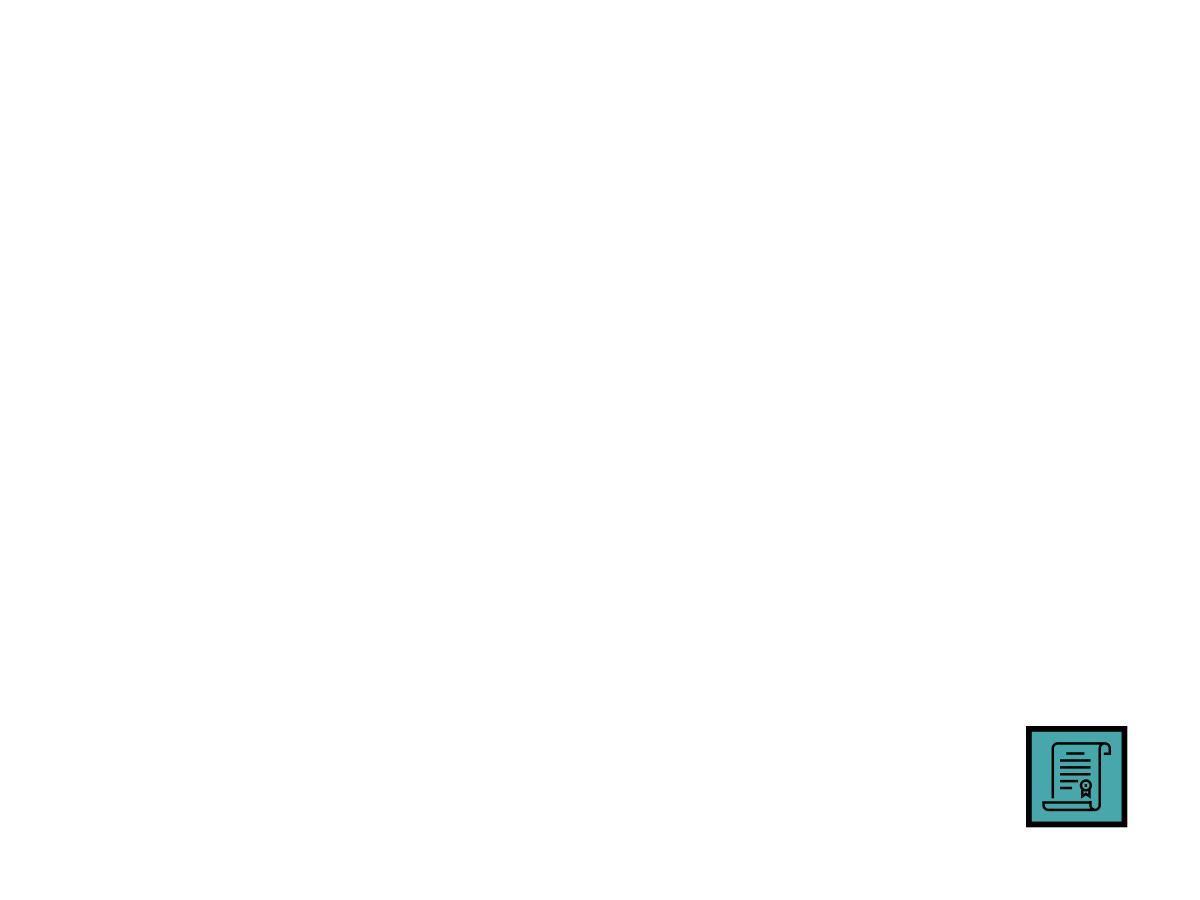 Webové stránky české národní agentury Erasmus+ (součást DZS):
      →  www.naerasmusplus.cz – sekce školní vzdělávání (projekty mobility osob)

Webové stránky Evropské komise (obecné informace o programu):
      → ec.europa.eu/programmes/erasmus-plus 

Platforma EPALE– odkazy na dokumenty týkající se priorit a politik ve vzdělávání dospělých 
	→   http://ec.europa.eu/education/policy/adult-learning/index_en.htm
Erasmus+ na ZŠ Arménská Brno CZ
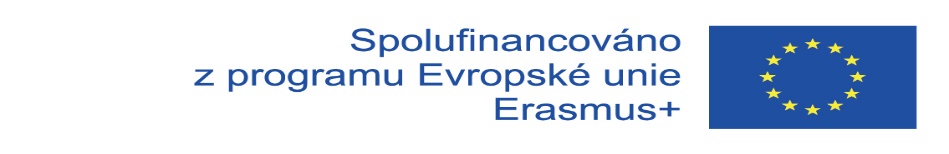 2014 – 2020KA 1 (MOBILITY 2020-2022) 
projekt „Profesní růst 21“
KA 2 (PARTNERSTVÍ 2020-2022) 
projekt „Cesty do Zelené Evropy“ 
2021 – 2027KA 1 (MOBILITY 2021-2027) projekty: bude upřesněno dle potřeb školy
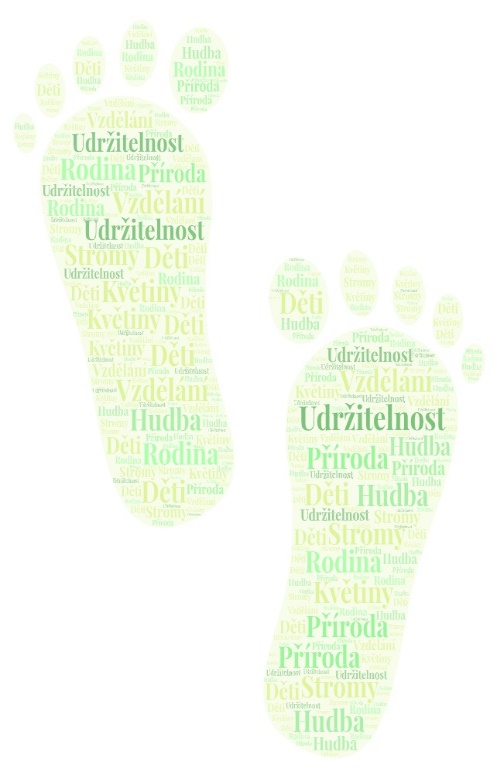 Klíčová akce 1 (KA1): PROJEKTY MOBILITNa ZŠ Brno Arménská CZ projekt „Profesní růst 21“
Projekty zaměřené na výjezdy (mobility) vzdělavatelů do zahraničí za účelem něčemu se tam naučit
Žádost o grant předkládá 

Organizace věnující se vzdělávání dětí/studentů, která vysílá své zaměstnance do zahraničí
Organizace, která plní roli koordinátora národního konsorcia partnerských organizací vzdělávajících děti/studenty
Žádost NEpředkládá jednotlivec 
Zaměstnanec = jakýkoliv smluvní vztah s vysílající organizací (vzdělavatel nebo řídící pracovník)

výjezdy do programových zemí: 28 členských států EU, Norsko, Island, Lichtenštejnsko, Turecko, Makedonie (ne Švýcarsko!)
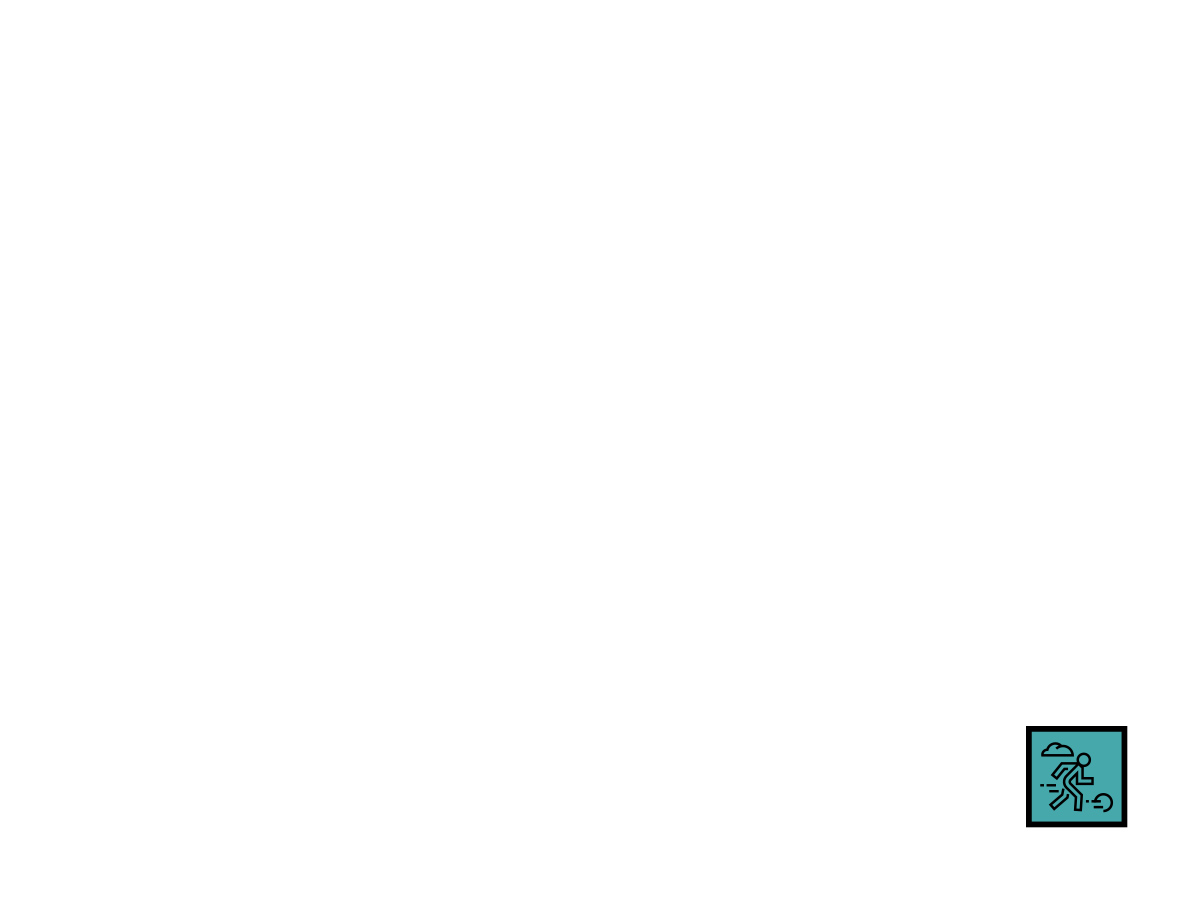 Klíčová akce 1 (KA1): PROJEKTY MOBILITNa ZŠ Brno Arménská CZ projekt „Profesní růst 21“
Cíle:

podpora dalšího profesního rozvoje osob působících v oblasti školního vzdělávání (ŠV)
zvyšování kvality, metod a přístupů v oblasti ŠV 
inovativní poskytování služeb pro cílové skupiny (vzdělávané osoby)
zvyšování atraktivity a mezinárodní dimenze vzdělávání
dopad mobilit nejen na rozvoj jednotlivce, ale také na samotnou organizaci (začlenění inovativních postupů do chodu organizace)
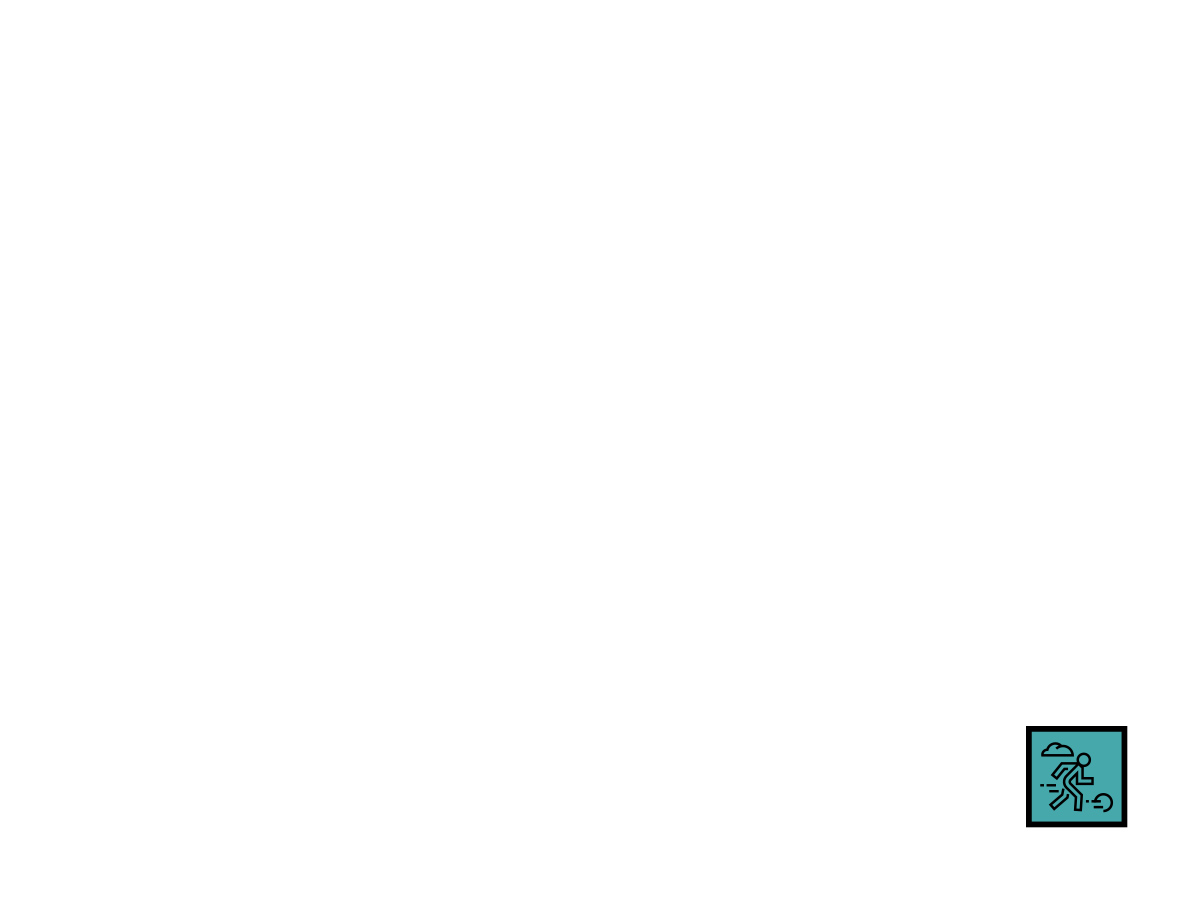 Klíčová akce 1 (KA1): PROJEKTY MOBILIT
Typy mobilit:

výukový/školící pobyt v zahraničí (účastník vyučuje nebo školí 
   v partnerské organizaci)

Kurzy/ školení 
  (účastník se sám vzdělává na placeném pobytu)

Stínování 
  (účastník se sám vzdělává náslechem ve výuce)
Na ZŠ Brno Arménská CZ projekt „Profesní růst 21“
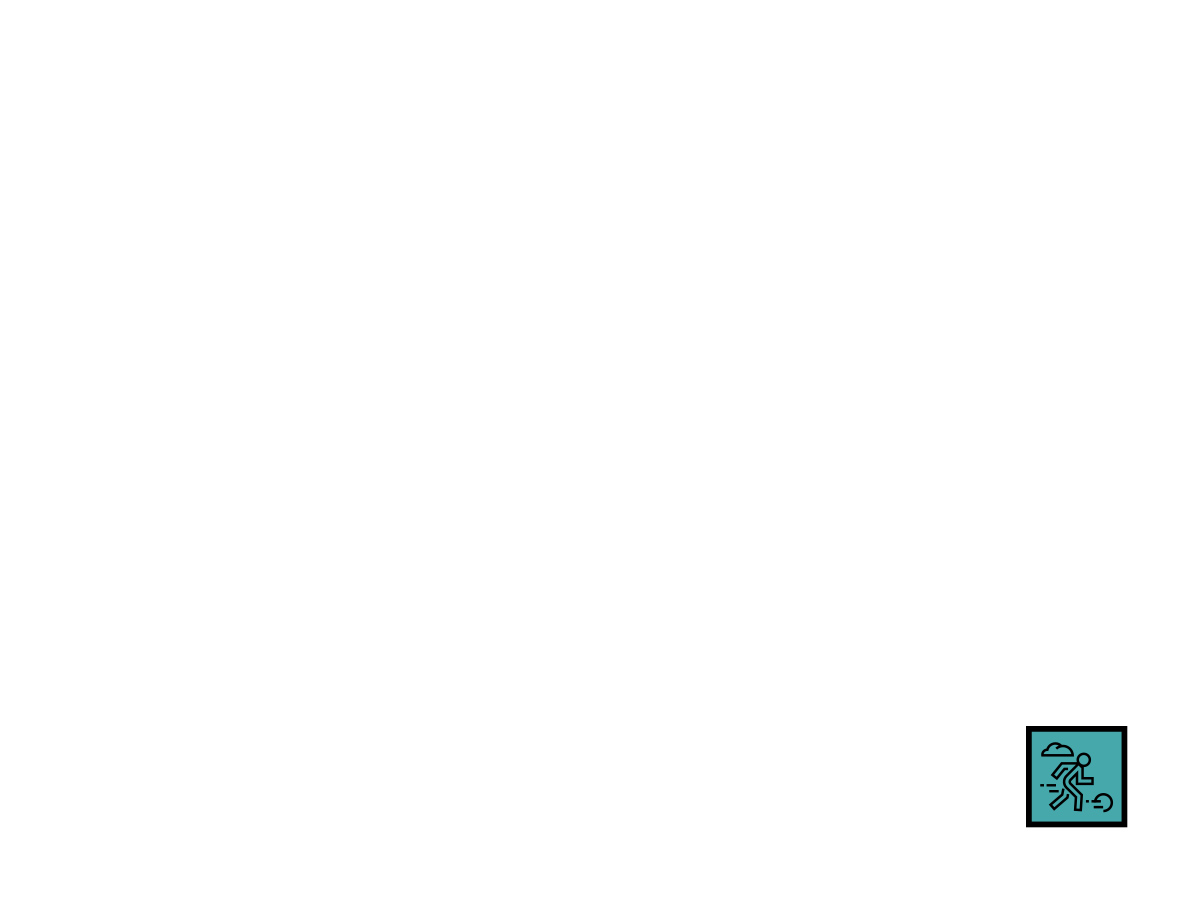 cíle mobilit:
Na ZŠ Brno Arménská CZ projekt „Profesní růst 21“
Zlepšení dovedností souvisejících s profesním zařazením;
Lepší poznání postupů, politik a systémů v oblasti vzdělávání;
Větší schopnost prosadit změny, pokud jde o modernizaci a mezinárodní spolupráci v domovských vzdělávacích organizacích;
Větší pochopení vazeb mezi formálním a neformálním vzděláváním, odbornou přípravou a trhem práce;
Větší možnost odborného a profesního rozvoje;
Větší schopnost vycházet vstříc potřebám znevýhodněných.
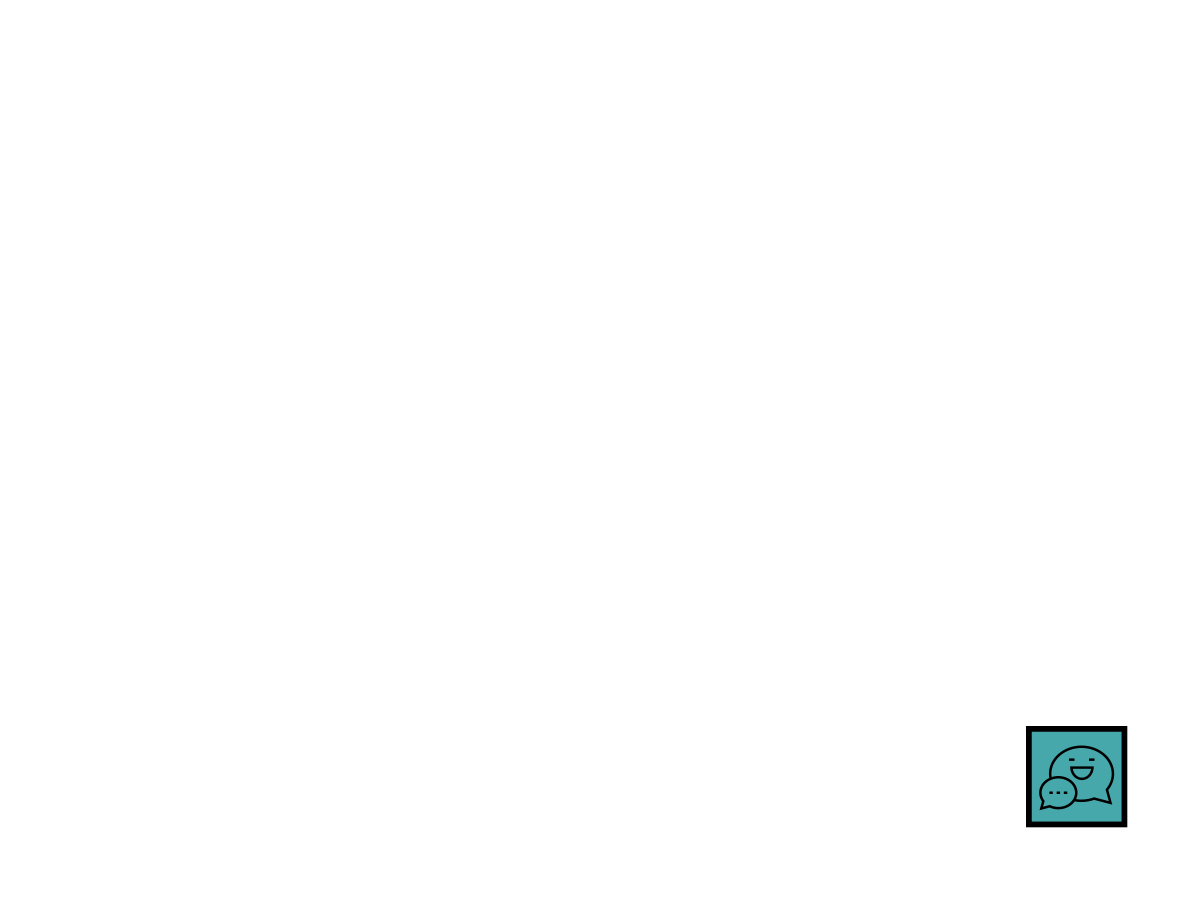 Složení grantu a další důležité informace
PROJEKTOVÉ OBDOBÍ:
1 rok až 2 roky 
  
jednotlivé mobility 
   2 dny až 2 měsíce    
  (nepočítají se dny cesty)
GRANTOVÁ PODPORA:
organizační grant
cestovní náklady + zvýšené mimořádné náklady
pobytové náklady
kurzovné
zvýšené náklady pro osoby se specifickými potřebami
Mimořádné náklady
V žádosti se uvádí plán výjezdů – cílové země, typy výjezdů, plánovaná náplň, délka pobytu, počet osob, odůvodnění výběru zaměstnanců pro vyslání. Výjezdy nutné zakomponovat do rozvojového plánu organizace (výjezd dopad na instituci, nejen na jednotlivce) = tzv. „evropský plán rozvoje“. Ten musí reagovat na potřeby v oblasti rozvoje pracovníků a celé organizace.


TERMÍN PRO PŘEDLOŽENÍ ŽÁDOSTI 
→ max. 1 žádost za instituci, případně za 1 konsorcium (v 1 formuláři různé typy výjezdů, různé cílové země atd.). 
→ organizace může být zároveň součástí více národních konsorcií
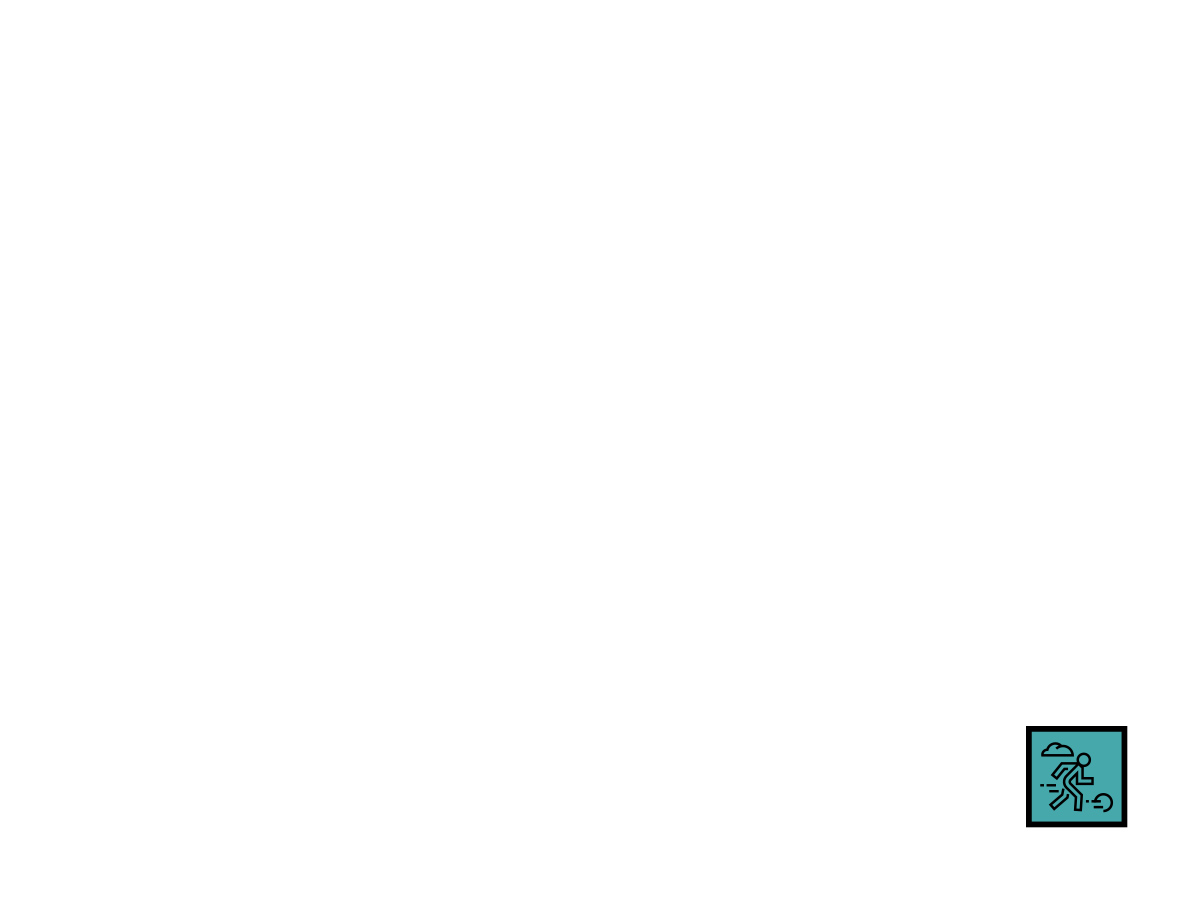 Dopad mobilit na zaměstnance:

zlepšení kompetencí spojených s jejich profesními profily; 
lepší pochopení postupů, politik a systémů v oblasti vzdělávání;
větší schopnost iniciovat změny, pokud jde o modernizaci a otevírání se světu v rámci jejich vzdělávacích organizací; 
lepší pochopení vazeb mezi formálním a neformálním vzděláváním, odbornou přípravou a trhem práce; 
vyšší kvalita jejich práce a činnosti ve prospěch účastníků školního vzdělávání; 
větší pochopení a vnímavost, pokud jde o sociální, jazykovou a kulturní rozmanitost; 
schopnost zabývat se potřebami znevýhodněných osob; 
větší podpora a propagace mobility učících se osob; 
větší příležitosti k profesnímu a kariérnímu rozvoji;  lepší znalost cizích jazyků; 
větší motivace a spokojenost při každodenní práci.
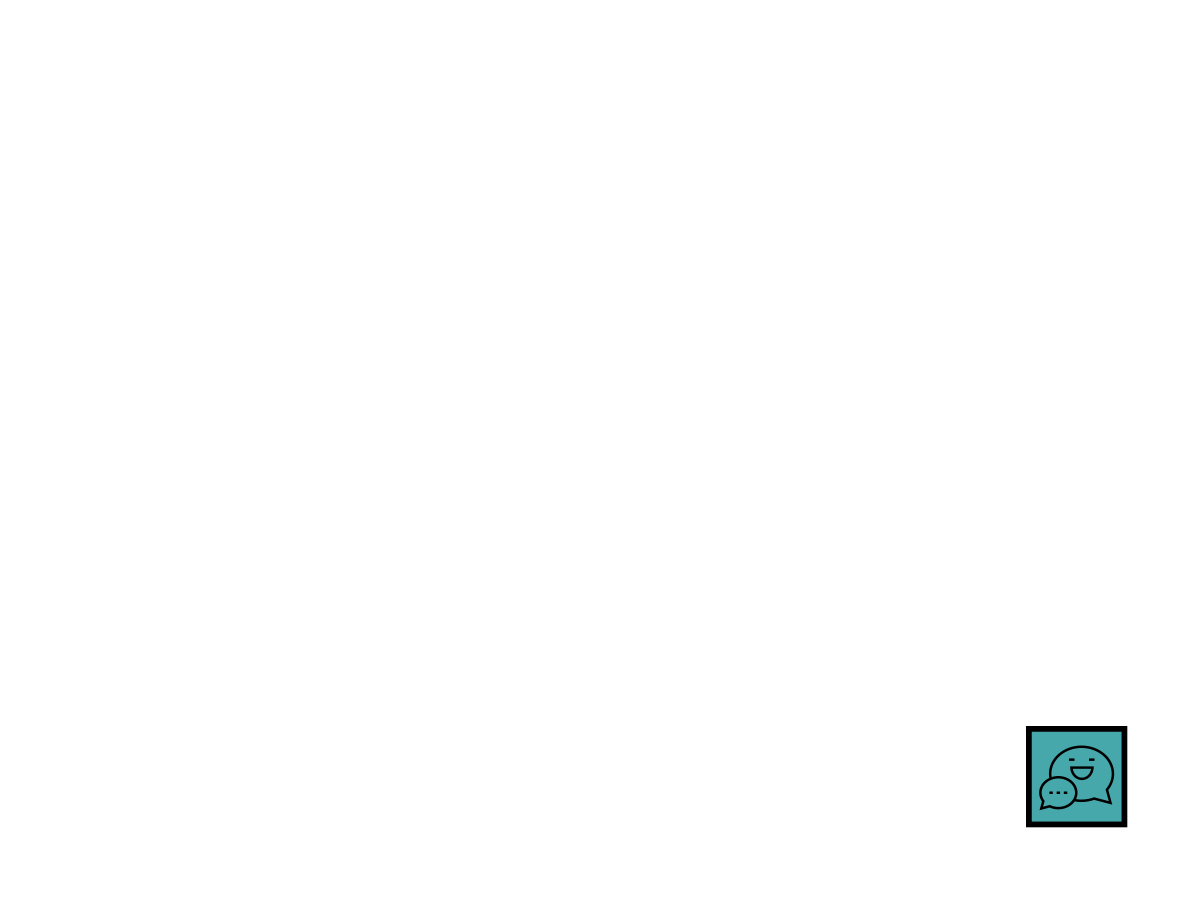 Dopad mobilit na zúčastněné organizace:
schopnost působit na evropské úrovni; 
zlepšení dovedností v oblasti řízení a strategie týkající se internacionalizace;
posílená spolupráce s partnery z ostatních zemí; 
inovativní a lepší způsob práce s cílovými skupinami (lepší vzdělávací programy);
 lepší kvalifikace pedagogů a školitelů; lepších procesů kompetencí získaných během období studia v zahraničí; 
efektivnější činnosti ve prospěch místních komunit
 modernější, dynamičtější a profesionálnější prostředí v organizaci: ochota začleňovat do každodenních činností osvědčené postupy a nové metody; otevřenost k součinnosti s organizacemi, které působí v sociální oblasti, oblasti vzdělávání a oblasti zaměstnávání; 
strategické plánování profesního rozvoje jejich zaměstnanců ve vztahu k individuálním potřebám a cílům organizace;
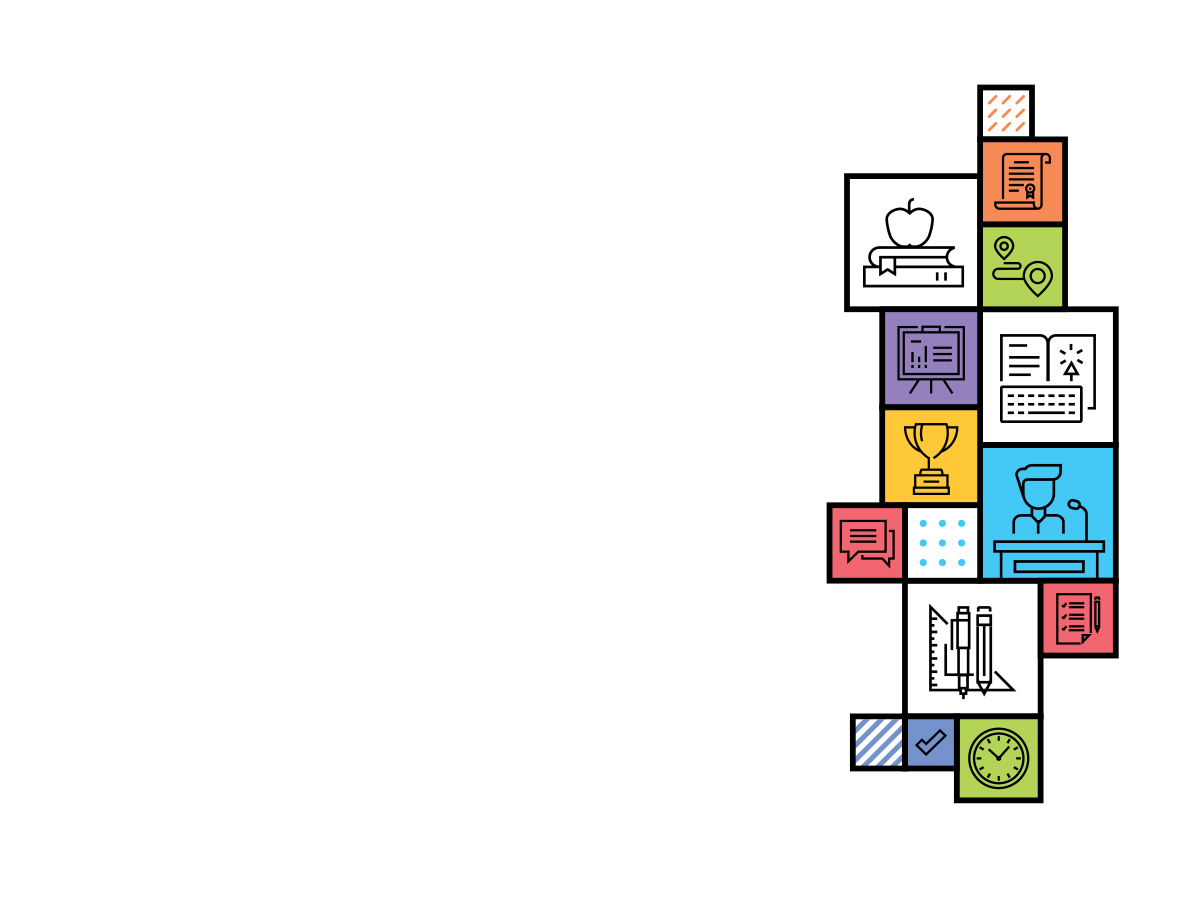 DOTAZY?Kontrola: dotazníky na adresujaromir.krejci@zsarmenska.cz
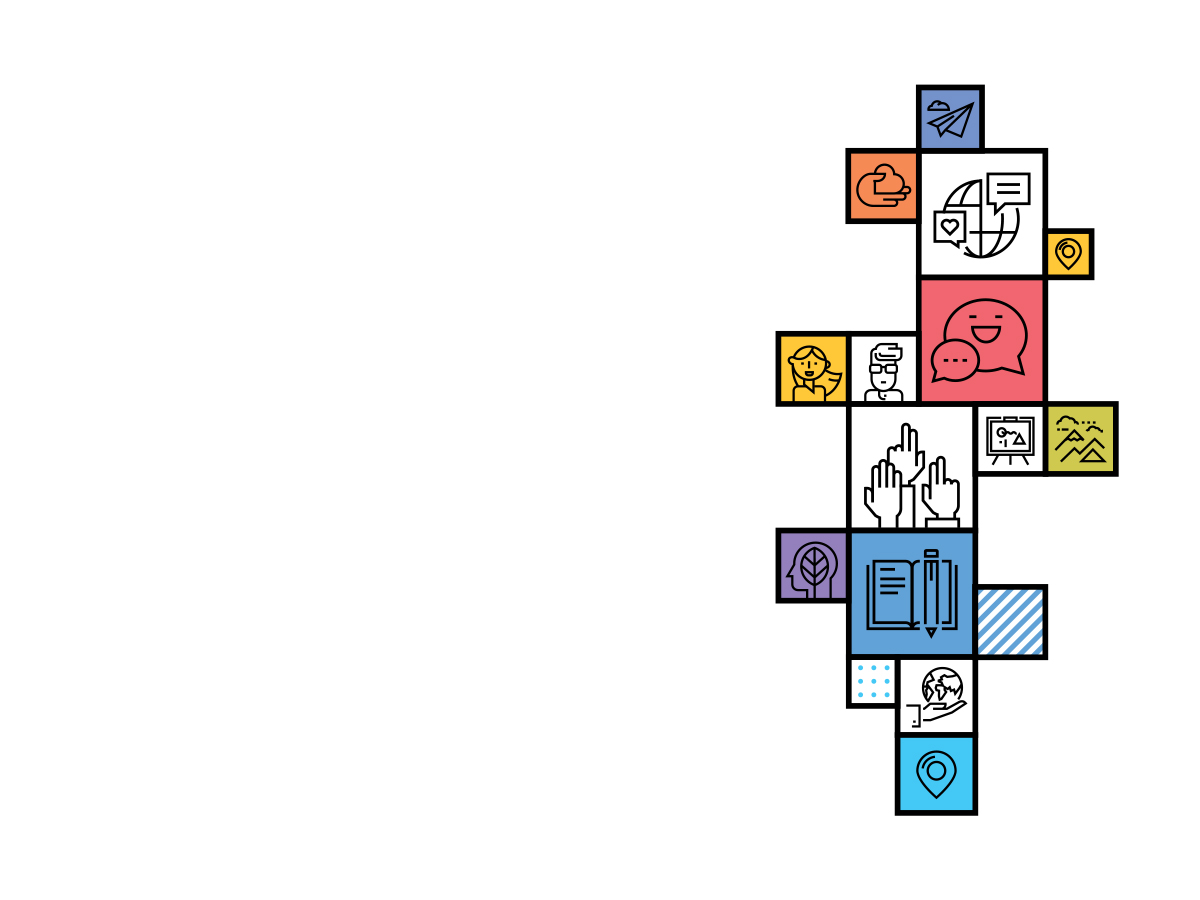 Děkuji za pozornost
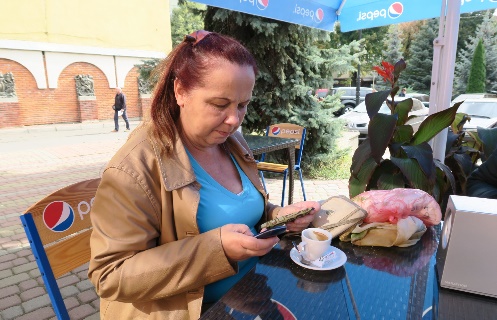 Ing. Helena Jedličková, Ph.DKOORDINÁTOR PROJEKTŮ ERASMUS + ZŠ Arménská Brno CZ
HJedlickova@seznam.cz

Další info:
www.dzs.cz
www.naerasmusplus.cz